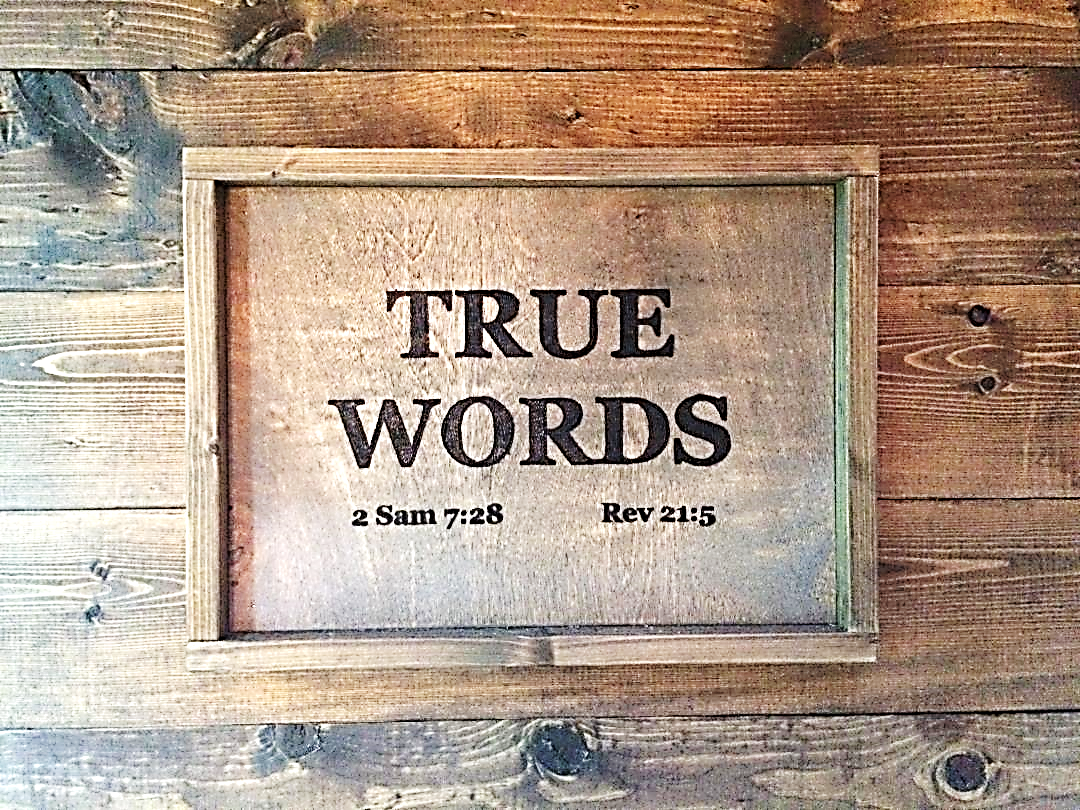 SERMON TITLE
The Ten Virgins And Their Lamps
Matthew 25:1-4   Then shall the kingdom of heaven be likened unto ten virgins, which took their lamps, and went forth to meet the bridegroom.  2 And five of them were wise, and five were foolish.  3 They that were foolish took their lamps, and took no oil with them:  4 But the wise took oil in their vessels with their lamps.
True Words Christian Church
Matthew 25:5-8   While the bridegroom tarried, they all slumbered and slept.  6 And at midnight there was a cry made, Behold, the bridegroom cometh; go ye out to meet him.  7 Then all those virgins arose, and trimmed their lamps.  8 And the foolish said unto the wise, Give us of your oil; for our lamps are gone out.
True Words Christian Church
Matthew 25:9-10   But the wise answered, saying, Not so; lest there be not enough for us and you: but go ye rather to them that sell, and buy for yourselves.  10 And while they went to buy, the bridegroom came; and they that were ready went in with him to the marriage: and the door was shut.
True Words Christian Church
Matthew 25:11-13   Afterward came also the other virgins, saying, Lord, Lord, open to us.  12 But he answered and said, Verily I say unto you, I know you not.  13 Watch therefore, for ye know neither the day nor the hour wherein the Son of man cometh.
True Words Christian Church
John 3:36   He that believeth on the Son hath everlasting life: and he that believeth not the Son shall not see life; but the wrath of God abideth on him.
True Words Christian Church
John 5:24   Verily, verily, I say unto you, He that heareth my word, and believeth on him that sent me, hath everlasting life, and shall not come into condemnation; but is passed from death unto life.
True Words Christian Church
1 John 5:13   These things have I written unto you that believe on the name of the Son of God; that ye may know that ye have eternal life, and that ye may believe on the name of the Son of God.
True Words Christian Church
Ephesians 1:12-14   That we should be to the praise of his glory, who first trusted in Christ.  13 In whom ye also trusted, after that ye heard the word of truth, the gospel of your salvation: in whom also after that ye believed, ye were sealed with that holy Spirit of promise,  14 Which is the earnest of our inheritance until the redemption of the purchased possession, unto the praise of his glory.
True Words Christian Church
Matthew 25:1   Then shall the kingdom of heaven be likened unto ten virgins, which took their lamps, and went forth to meet the bridegroom.
True Words Christian Church
Matthew 24:36-37   But of that day and hour knoweth no man, no, not the angels of heaven, but my Father only.  37 But as the days of Noe were, so shall also the coming of the Son of man be.
True Words Christian Church
Matthew 24:38-39   For as in the days that were before the flood they were eating and drinking, marrying and giving in marriage, until the day that Noe entered into the ark,  39 And knew not until the flood came, and took them all away; so shall also the coming of the Son of man be.
True Words Christian Church
Matthew 24:40   Then shall two be in the field; the one shall be taken, and the other left.
True Words Christian Church
Matthew 24:41-42   Two women shall be grinding at the mill; the one shall be taken, and the other left.  42 Watch therefore: for ye know not what hour your Lord doth come.
True Words Christian Church
Matthew 24:3   And as he sat upon the mount of Olives, the disciples came unto him privately, saying, Tell us, when shall these things be? and what shall be the sign of thy coming, and of the end of the world?
True Words Christian Church
Matthew 24:4-6   And Jesus answered and said unto them, Take heed that no man deceive you.  5 For many shall come in my name, saying, I am Christ; and shall deceive many.  6 And ye shall hear of wars and rumours of wars: see that ye be not troubled: for all these things must come to pass, but the end is not yet.
True Words Christian Church
Matthew 24:7-9   For nation shall rise against nation, and kingdom against kingdom: and there shall be famines, and pestilences, and earthquakes, in divers places.  8 All these are the beginning of sorrows.  9 Then shall they deliver you up to be afflicted, and shall kill you: and ye shall be hated of all nations for my name's sake.
True Words Christian Church
Matthew 24:10-12   And then shall many be offended, and shall betray one another, and shall hate one another.  11 And many false prophets shall rise, and shall deceive many.  12 And because iniquity shall abound, the love of many shall wax cold.
True Words Christian Church
Matthew 24:15   When ye therefore shall see the abomination of desolation, spoken of by Daniel the prophet, stand in the holy place, (whoso readeth, let him understand:)
True Words Christian Church
Matthew 24:21   For then shall be great tribulation, such as was not since the beginning of the world to this time, no, nor ever shall be.
True Words Christian Church
Matthew 24:22-24   And except those days should be shortened, there should no flesh be saved: but for the elect's sake those days shall be shortened.  23 Then if any man shall say unto you, Lo, here is Christ, or there; believe it not.  24 For there shall arise false Christs, and false prophets, and shall shew great signs and wonders; insomuch that, if it were possible, they shall deceive the very elect.
True Words Christian Church
Matthew 24:29-30   Immediately after the tribulation of those days shall the sun be darkened, and the moon shall not give her light, and the stars shall fall from heaven, and the powers of the heavens shall be shaken:  30 And then shall appear the sign of the Son of man in heaven: and then shall all the tribes of the earth mourn, and they shall see the Son of man coming in the clouds of heaven with power and great glory.
True Words Christian Church
Matthew 24:31   And he shall send his angels with a great sound of a trumpet, and they shall gather together his elect from the four winds, from one end of heaven to the other.
True Words Christian Church
Matthew 24:32-33   Now learn a parable of the fig tree; When his branch is yet tender, and putteth forth leaves, ye know that summer is nigh:  33 So likewise ye, when ye shall see all these things, know that it is near, even at the doors.
True Words Christian Church
Matthew 24:43-44   But know this, that if the goodman of the house had known in what watch the thief would come, he would have watched, and would not have suffered his house to be broken up.  44 Therefore be ye also ready: for in such an hour as ye think not the Son of man cometh.
True Words Christian Church
Matthew 24:45-47   Who then is a faithful and wise servant, whom his lord hath made ruler over his household, to give them meat in due season?  46 Blessed is that servant, whom his lord when he cometh shall find so doing.  47 Verily I say unto you, That he shall make him ruler over all his goods.
True Words Christian Church
Matthew 24:48-49   But and if that evil servant shall say in his heart, My lord delayeth his coming;  49 And shall begin to smite his fellowservants, and to eat and drink with the drunken;
True Words Christian Church
Matthew 24:50-51   The lord of that servant shall come in a day when he looketh not for him, and in an hour that he is not aware of,  51 And shall cut him asunder, and appoint him his portion with the hypocrites: there shall be weeping and gnashing of teeth.
True Words Christian Church
Matthew 25:1   Then shall the kingdom of heaven be likened unto ten virgins, which took their lamps, and went forth to meet the bridegroom.
True Words Christian Church
2 Corinthians 11:2   For I am jealous over you with godly jealousy: for I have espoused you to one husband, that I may present you as a chaste virgin to Christ.
True Words Christian Church
2 Kings 19: 21   This is the word that the LORD hath spoken concerning him; The virgin the daughter of Zion hath despised thee, and laughed thee to scorn; the daughter of Jerusalem hath shaken her head at thee.
True Words Christian Church
Exodus 19:5-6   Now therefore, if ye will obey my voice indeed, and keep my covenant, then ye shall be a peculiar treasure unto me above all people: for all the earth is mine:  6 And ye shall be unto me a kingdom of priests, and an holy nation. These are the words which thou shalt speak unto the children of Israel.
True Words Christian Church
Deuteronomy 14:2   For thou art an holy people unto the LORD thy God, and the LORD hath chosen thee to be a peculiar people unto himself, above all the nations that are upon the earth.
True Words Christian Church
Deuteronomy 26:18   And the LORD hath avouched thee this day to be his peculiar people, as he hath promised thee, and that thou shouldest keep all his commandments;
True Words Christian Church
Jeremiah 31:3-4   The LORD hath appeared of old unto me, saying, Yea, I have loved thee with an everlasting love: therefore with lovingkindness have I drawn thee.  4 Again I will build thee, and thou shalt be built, O virgin of Israel: thou shalt again be adorned with thy tabrets, and shalt go forth in the dances of them that make merry.
True Words Christian Church
1 Peter 2:7-8   Unto you therefore which believe he is precious: but unto them which be disobedient, the stone which the builders disallowed, the same is made the head of the corner,  8 And a stone of stumbling, and a rock of offence, even to them which stumble at the word, being disobedient: whereunto also they were appointed.
True Words Christian Church
1 Peter 2:9-10   But ye are a chosen generation, a royal priesthood, an holy nation, a peculiar people; that ye should shew forth the praises of him who hath called you out of darkness into his marvellous light:  10 Which in time past were not a people, but are now the people of God: which had not obtained mercy, but now have obtained mercy.
True Words Christian Church
Isaiah 47:1-3   Come down, and sit in the dust, O virgin daughter of Babylon, sit on the ground: there is no throne, O daughter of the Chaldeans: for thou shalt no more be called tender and delicate.  2 Take the millstones, and grind meal: uncover thy locks, make bare the leg, uncover the thigh, pass over the rivers.  3 Thy nakedness shall be uncovered, yea, thy shame shall be seen: I will take vengeance, and I will not meet thee as a man.
True Words Christian Church
Jeremiah 14:17   Therefore thou shalt say this word unto them; Let mine eyes run down with tears night and day, and let them not cease: for the virgin daughter of my people is broken with a great breach, with a very grievous blow.
True Words Christian Church
Jeremiah 18:13   Therefore thus saith the LORD; Ask ye now among the heathen, who hath heard such things: the virgin of Israel hath done a very horrible thing.
True Words Christian Church
Jeremiah 46:11   Go up into Gilead, and take balm, O virgin, the daughter of Egypt: in vain shalt thou use many medicines; for thou shalt not be cured.
True Words Christian Church
Amos 5:2   The virgin of Israel is fallen; she shall no more rise: she is forsaken upon her land; there is none to raise her up.
True Words Christian Church
Matthew 25:1   Then shall the kingdom of heaven be likened unto ten virgins, which took their lamps, and went forth to meet the bridegroom.
True Words Christian Church
Exodus 27:20   And thou shalt command the children of Israel, that they bring thee pure oil olive beaten for the light, to cause the lamp to burn always.
True Words Christian Church
2 Samuel 22:29   For thou art my lamp, O LORD: and the LORD will lighten my darkness.
True Words Christian Church
1 Kings 15:4-5   Nevertheless for David's sake did the LORD his God give him a lamp in Jerusalem, to set up his son after him, and to establish Jerusalem:  5 Because David did that which was right in the eyes of the LORD, and turned not aside from any thing that he commanded him all the days of his life, save only in the matter of Uriah the Hittite.
True Words Christian Church
Psalm 119:105   Thy word is a lamp unto my feet, and a light unto my path.
True Words Christian Church
Proverbs 6:23   For the commandment is a lamp; and the law is light; and reproofs of instruction are the way of life:
True Words Christian Church
Proverbs 13:9   The light of the righteous rejoiceth: but the lamp of the wicked shall be put out.
True Words Christian Church
Matthew 25:2-4   And five of them were wise, and five were foolish.  3 They that were foolish took their lamps, and took no oil with them:  4 But the wise took oil in their vessels with their lamps.
True Words Christian Church
Leviticus 8:12   And he poured of the anointing oil upon Aaron's head, and anointed him, to sanctify him.
True Words Christian Church
1 Samuel 10:1   Then Samuel took a vial of oil, and poured it upon his head, and kissed him, and said, Is it not because the LORD hath anointed thee to be captain over his inheritance?
True Words Christian Church
1 Samuel 10:6-7   And the Spirit of the LORD will come upon thee, and thou shalt prophesy with them, and shalt be turned into another man.  7 And let it be, when these signs are come unto thee, that thou do as occasion serve thee; for God is with thee.
True Words Christian Church
1 Samuel 16:12-13   And he sent, and brought him in. Now he was ruddy, and withal of a beautiful countenance, and goodly to look to. And the LORD said, Arise, anoint him: for this is he.  13 Then Samuel took the horn of oil, and anointed him in the midst of his brethren: and the Spirit of the LORD came upon David from that day forward. So Samuel rose up, and went to Ramah.
True Words Christian Church
1 Samuel 16:14   But the Spirit of the LORD departed from Saul, and an evil spirit from the LORD troubled him.
True Words Christian Church
1 Samuel 18:12   And Saul was afraid of David, because the LORD was with him, and was departed from Saul.
True Words Christian Church
2 Chronicles 32:31   Howbeit in the business of the ambassadors of the princes of Babylon, who sent unto him to inquire of the wonder that was done in the land, God left him, to try him, that he might know all that was in his heart.
True Words Christian Church
Psalm 51:11   Cast me not away from thy presence; and take not thy holy spirit from me.
True Words Christian Church
John 7:38-39   He that believeth on me, as the scripture hath said, out of his belly shall flow rivers of living water.  39 (But this spake he of the Spirit, which they that believe on him should receive: for the Holy Ghost was not yet given; because that Jesus was not yet glorified.)
True Words Christian Church
John 20:22   And when he had said this, he breathed on them, and saith unto them, Receive ye the Holy Ghost:
True Words Christian Church
Matthew 21:33-34   Hear another parable: There was a certain householder, which planted a vineyard, and hedged it round about, and digged a winepress in it, and built a tower, and let it out to husbandmen, and went into a far country:  34 And when the time of the fruit drew near, he sent his servants to the husbandmen, that they might receive the fruits of it.
True Words Christian Church
Matthew 21:35-38   And the husbandmen took his servants, and beat one, and killed another, and stoned another.  36 Again, he sent other servants more than the first: and they did unto them likewise.  37 But last of all he sent unto them his son, saying, They will reverence my son.  38 But when the husbandmen saw the son, they said among themselves, This is the heir; come, let us kill him, and let us seize on his inheritance.
True Words Christian Church
Matthew 21:39-41   And they caught him, and cast him out of the vineyard, and slew him.  40 When the lord therefore of the vineyard cometh, what will he do unto those husbandmen?  41 They say unto him, He will miserably destroy those wicked men, and will let out his vineyard unto other husbandmen, which shall render him the fruits in their seasons.
True Words Christian Church
Matthew 21:42-43   Jesus saith unto them, Did ye never read in the scriptures, The stone which the builders rejected, the same is become the head of the corner: this is the Lord's doing, and it is marvellous in our eyes?  43 Therefore say I unto you, The kingdom of God shall be taken from you, and given to a nation bringing forth the fruits thereof.
True Words Christian Church
Daniel 2:44   And in the days of these kings shall the God of heaven set up a kingdom, which shall never be destroyed: and the kingdom shall not be left to other people, but it shall break in pieces and consume all these kingdoms, and it shall stand for ever.
True Words Christian Church
Matthew 25:5   While the bridegroom tarried, they all slumbered and slept.
True Words Christian Church
Matthew 26:40   And he cometh unto the disciples, and findeth them asleep, and saith unto Peter, What, could ye not watch with me one hour?
True Words Christian Church
Matthew 26:43   And he came and found them asleep again: for their eyes were heavy.
True Words Christian Church
Matthew 25:6   And at midnight there was a cry made, Behold, the bridegroom cometh; go ye out to meet him.
True Words Christian Church
Matthew 24:31   And he shall send his angels with a great sound of a trumpet, and they shall gather together his elect from the four winds, from one end of heaven to the other.
True Words Christian Church
1 Thessalonians 4:16   For the Lord himself shall descend from heaven with a shout, with the voice of the archangel, and with the trump of God: and the dead in Christ shall rise first:?
True Words Christian Church
Matthew 25:7   Then all those virgins arose, and trimmed their lamps.
True Words Christian Church
Revelation 1:7   Behold, he cometh with clouds; and every eye shall see him, and they also which pierced him: and all kindreds of the earth shall wail because of him. Even so, Amen.
True Words Christian Church
Matthew 25:7   Then all those virgins arose, and trimmed their lamps.
True Words Christian Church
Matthew 25:8   And the foolish said unto the wise, Give us of your oil; for our lamps are gone out.
True Words Christian Church
Matthew 25:9   But the wise answered, saying, Not so; lest there be not enough for us and you: but go ye rather to them that sell, and buy for yourselves.
True Words Christian Church
Acts 8:17-19   Then laid they their hands on them, and they received the Holy Ghost.  18 And when Simon saw that through laying on of the apostles' hands the Holy Ghost was given, he offered them money,  19 Saying, Give me also this power, that on whomsoever I lay hands, he may receive the Holy Ghost.
True Words Christian Church
Acts 8:20-22   But Peter said unto him, Thy money perish with thee, because thou hast thought that the gift of God may be purchased with money.  21 Thou hast neither part nor lot in this matter: for thy heart is not right in the sight of God.  22 Repent therefore of this thy wickedness, and pray God, if perhaps the thought of thine heart may be forgiven thee.
True Words Christian Church
Matthew 25:10-12   And while they went to buy, the bridegroom came; and they that were ready went in with him to the marriage: and the door was shut.  11 Afterward came also the other virgins, saying, Lord, Lord, open to us.  12 But he answered and said, Verily I say unto you, I know you not.
True Words Christian Church
Psalm 5:5   The foolish shall not stand in thy sight: thou hatest all workers of iniquity.
True Words Christian Church
Luke 13:25   When once the master of the house is risen up, and hath shut to the door, and ye begin to stand without, and to knock at the door, saying, Lord, Lord, open unto us; and he shall answer and say unto you, I know you not whence ye are:
True Words Christian Church
Luke 13:26-28   Then shall ye begin to say, We have eaten and drunk in thy presence, and thou hast taught in our streets.  27 But he shall say, I tell you, I know you not whence ye are; depart from me, all ye workers of iniquity.  28 There shall be weeping and gnashing of teeth, when ye shall see Abraham, and Isaac, and Jacob, and all the prophets, in the kingdom of God, and you yourselves thrust out.
True Words Christian Church
Matthew 25:13   Watch therefore, for ye know neither the day nor the hour wherein the Son of man cometh.
True Words Christian Church
1 Thessalonians 5:2-3   For yourselves know perfectly that the day of the Lord so cometh as a thief in the night.  3 For when they shall say, Peace and safety; then sudden destruction cometh upon them, as travail upon a woman with child; and they shall not escape.
True Words Christian Church
1 Thessalonians 5:4-5   But ye, brethren, are not in darkness, that that day should overtake you as a thief.  5 Ye are all the children of light, and the children of the day: we are not of the night, nor of darkness.
True Words Christian Church